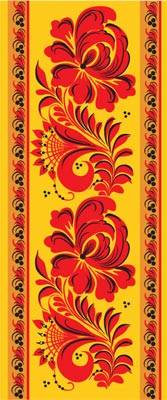 Гражданско- патриотическое воспитание
в средней группе  №3 «Радуга»
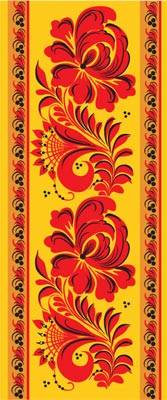 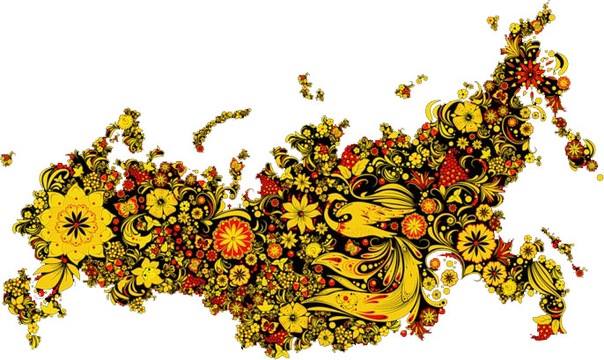 Выполнила
воспитатель: Сухинина С.В.
МКДОУ БГО Д/с №16
комбинированного вида
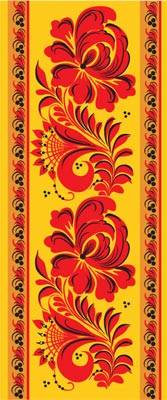 «Гражданско-патриотическое воспитание дошкольников»
«Любовь к родному краю, родной культуре, родной речи начинается с малого – с любви к своей семье, к своему жилищу, к своему детскому саду. Постепенно расширяясь, эта любовь переходит в любовь к Родине, её истории, прошлому и настоящему, ко всему человечеству»
                                                                            Д.С. Лихачев.
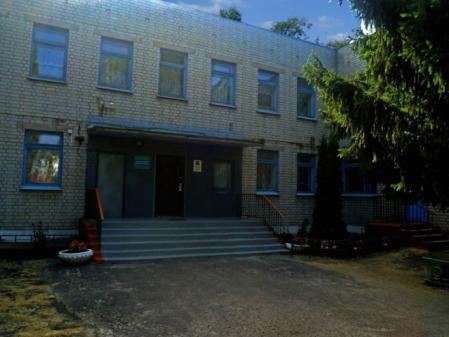 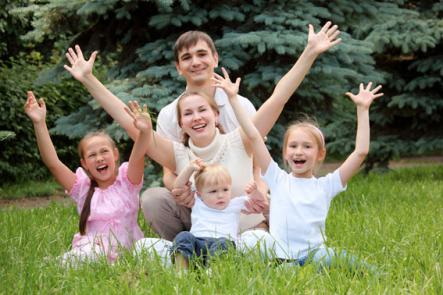 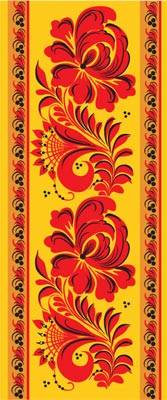 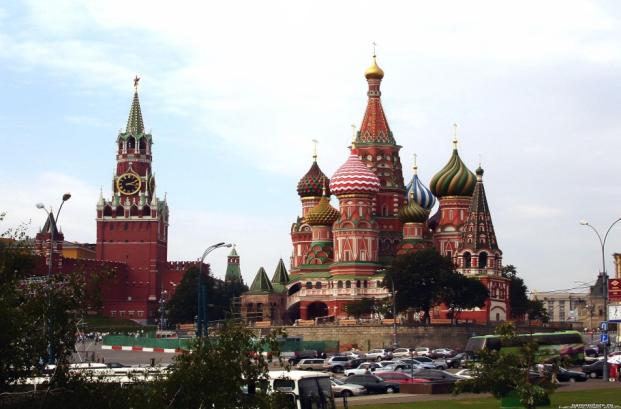 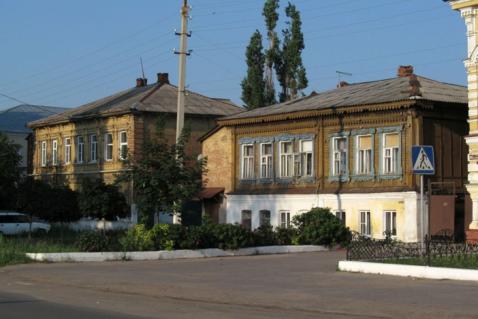 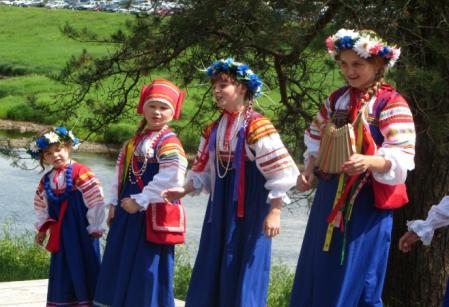 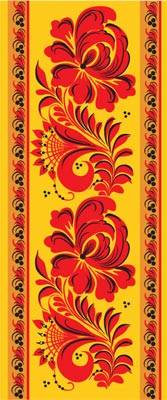 Проблема гражданско-патриотического воспитания в современном мире актуальна. Принята государственная программа «Патриотическое воспитание граждан Российской Федерации», направленная на все социальные слои и возрастные группы граждан России.
И  если мы не научим ребенка любить свою страну: ее леса, моря, озера, горы, исторические памятники, словом рукотворные и природные чудеса, то кому она будет нужна? Кто будет радоваться ее достижениями, и болеть ее горестями.
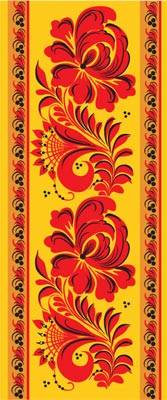 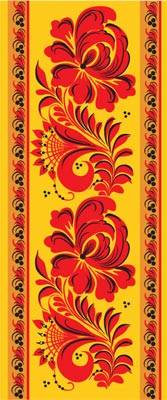 Понятие «гражданское воспитание» является относительно новым для дошкольного образования. Воспитывать гражданина – это значит готовить человека к участию в решении государственных задач, выполнению функций хозяина, труженика, защитника Родины, готового к активной деятельности на ее благо.
Понятие «патриотизм» включает в себя любовь к Родине, к земле, где родился и вырос, гордость за исторические свершения своего народа.
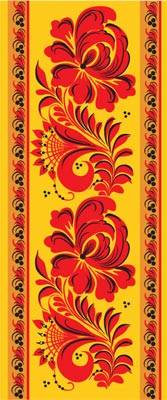 (Педагогика: Большая современная энциклопедия. - Мн., 2005.).
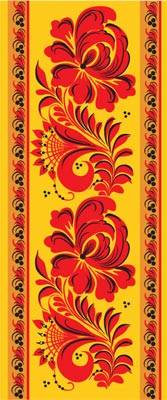 Цели и задачи:
Цель – нашей работы – воспитание духовно-нравственной личности, достойных граждан России, патриотов своего Отечества.
ЗАДАЧИ:
Формировать чувство привязанности к своему дому, детскому саду, друзьям в детском саду, своим близким.
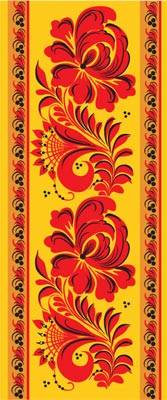 Формировать у детей чувство любви к своему родному краю, своей малой Родине на основе приобщения к родной природе, культуре и традициям.
Воспитание чувств патриотизма, уважения и благодарности к подвигу соотечественников в годы Великой Отечественной Войны, к воинам Российской Армии.
Развивать  познавательные процессы (восприятие, память, внимание, воображение, мышление) и мыслительные операции (анализ, синтез, сравнение, обобщение) посредством специальных игр и упражнений;
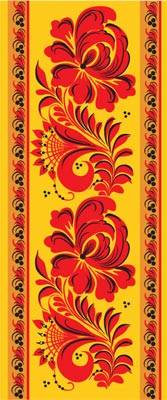 ПРИНЦИПЫ РЕАЛИЗАЦИИ ПРОГРАММЫ:
принцип личностно - ориентированного общения ( дети выступают как активные исследователи окружающего мира, партнерство с родителями .
принцип тематического планирования материала : 
«Я и моя семья» , «Детский сад» «Родная природа», «Родная культура», «Родной город», «Родная страна».
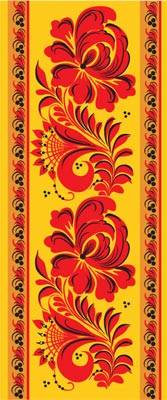 принцип наглядности ( иллюстрации, фото пейзажей, памятников, достопримечательностей)
принцип последовательности ( планирование изучаемого материала от простого к сложному)
принцип занимательности ( изучаемый материал должен быть интересным, увлекательным для детей).
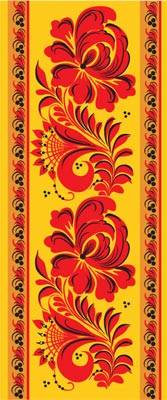 Я и моя семья
Образ «Я» начинает формироваться с раннего возраста в результате взаимодействия с близкими людьми. Общение со взрослыми - важный источник знаний ребенка о себе.
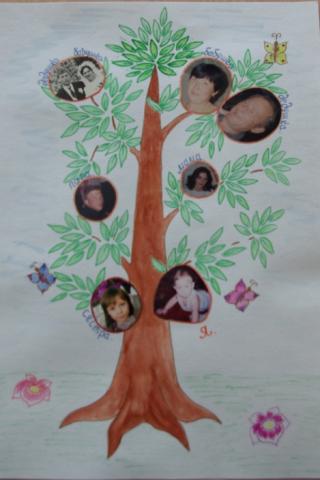 Альбом «Моя семья»
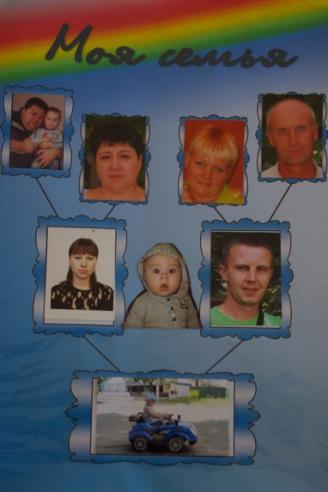 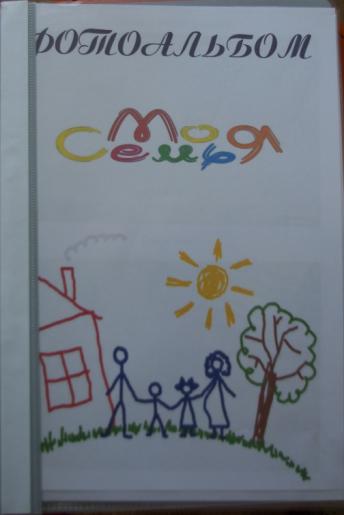 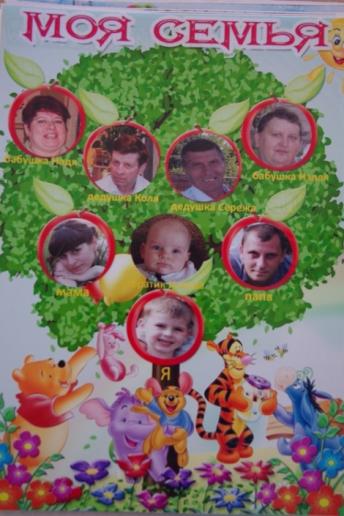 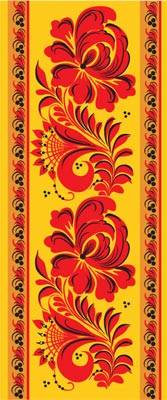 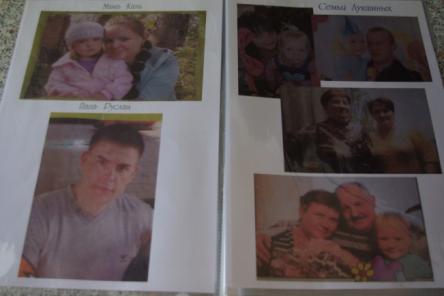 Генеалогическое дерево
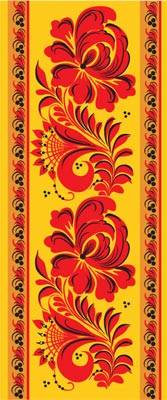 Я и моя семья
Сюжетно-ролевая игра «Семья»
Дидактическая игра «Моя семья»
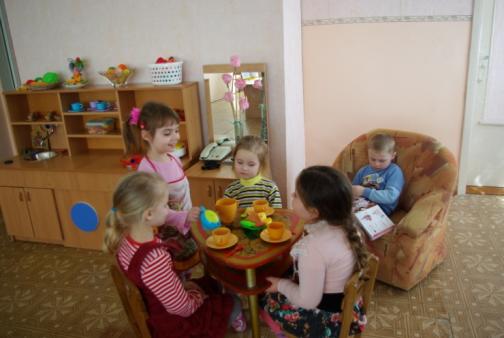 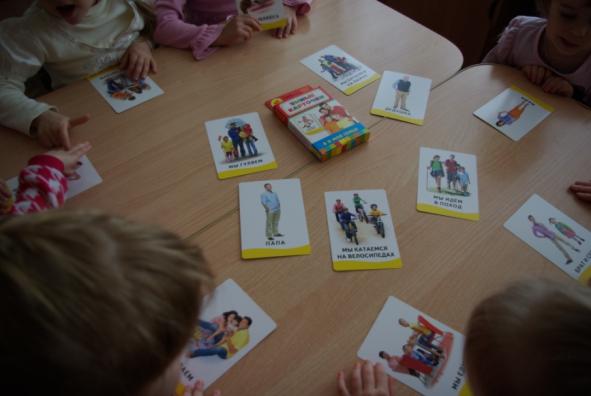 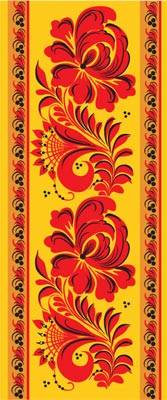 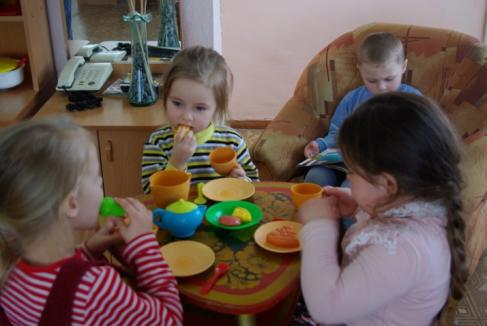 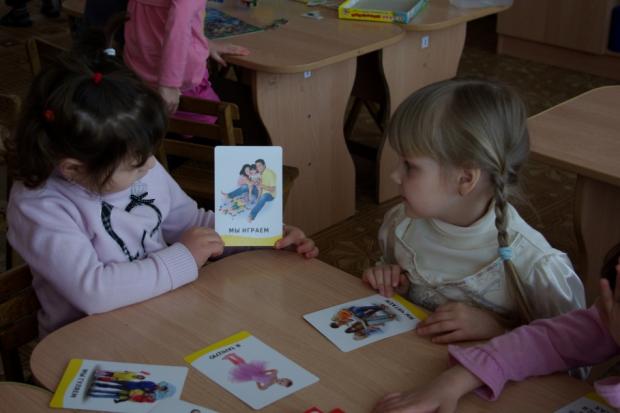 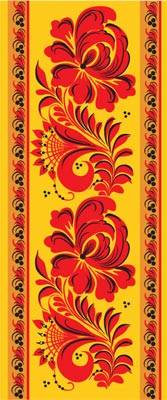 Детский сад
Экскурсия в бухгалтерию
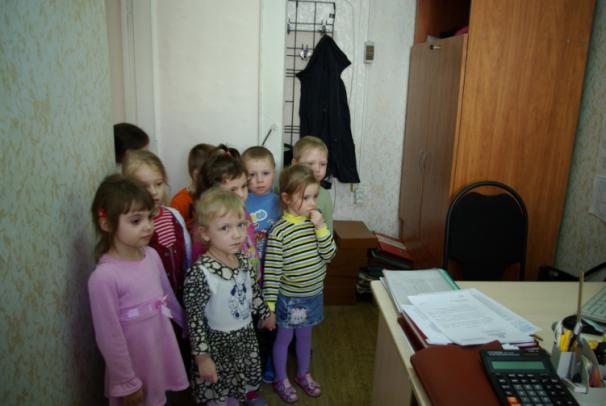 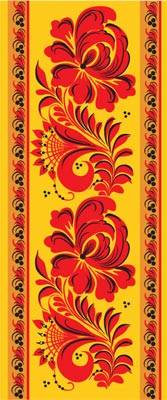 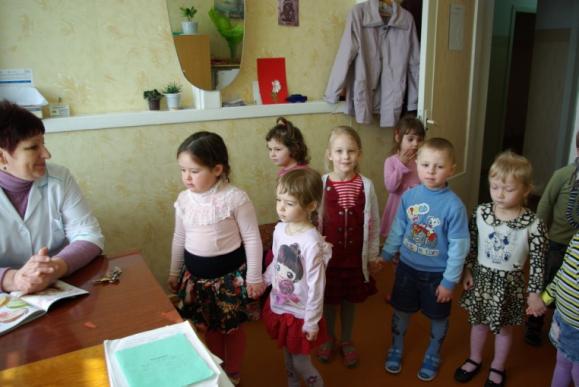 Экскурсия в мед. кабинет
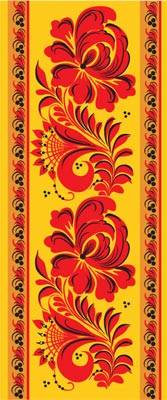 Детский сад
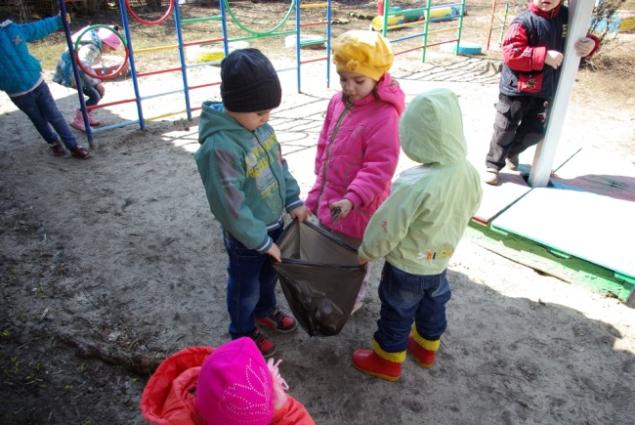 «Весна на участке детского сада»
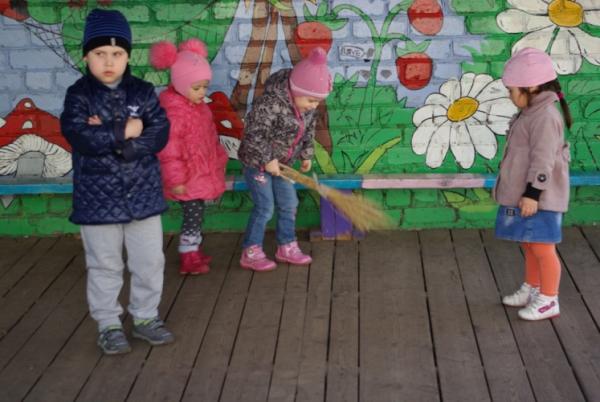 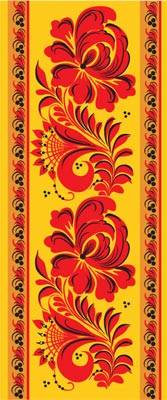 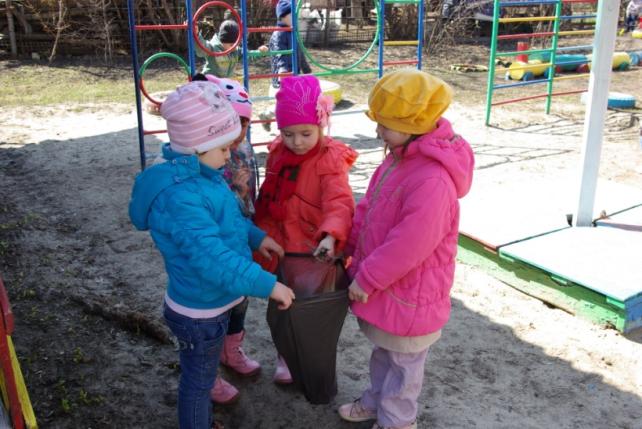 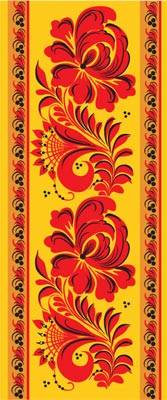 Родная природа.
Любовь к природе – одно из проявлений патриотизма. Важно прививать детям умение эстетически воспринимать красоту окружающего мира, относиться к природе поэтически, эмоционально, бережно, поощрять желание детей больше узнать о родной природе.
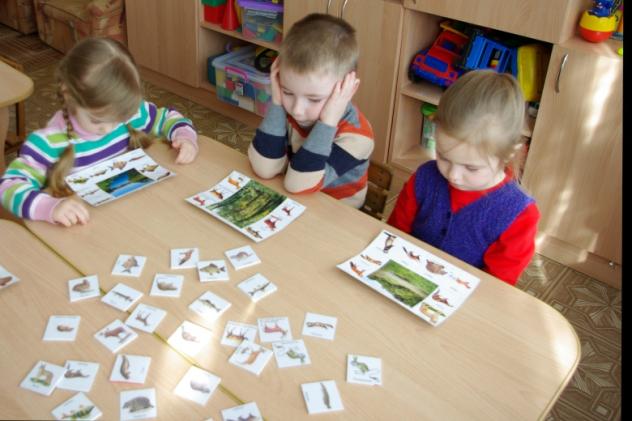 Дидактические игры
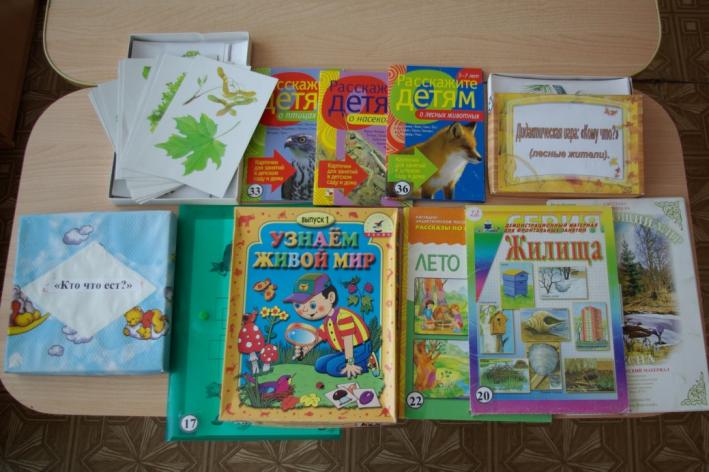 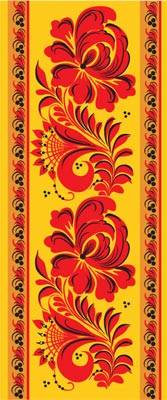 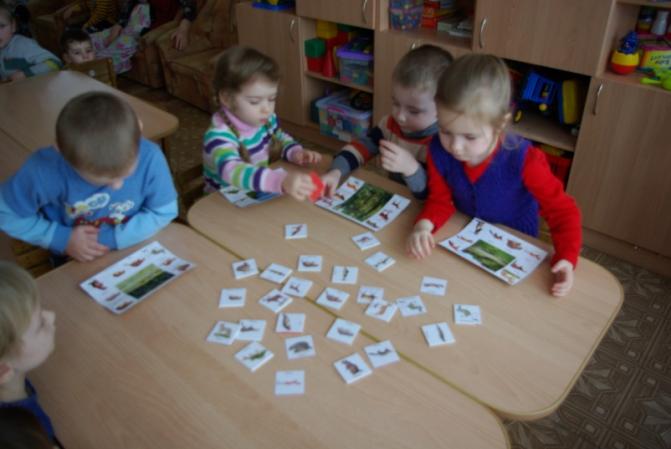 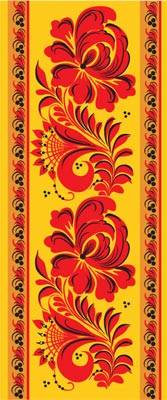 Родная природа.
Мини-музей «Природа родного края»
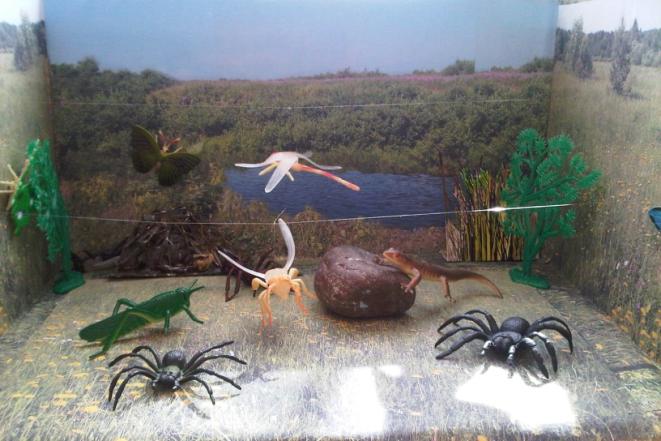 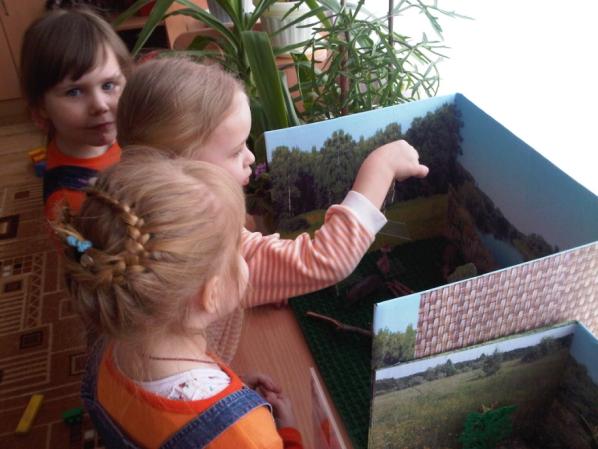 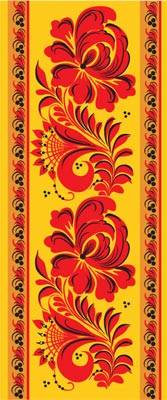 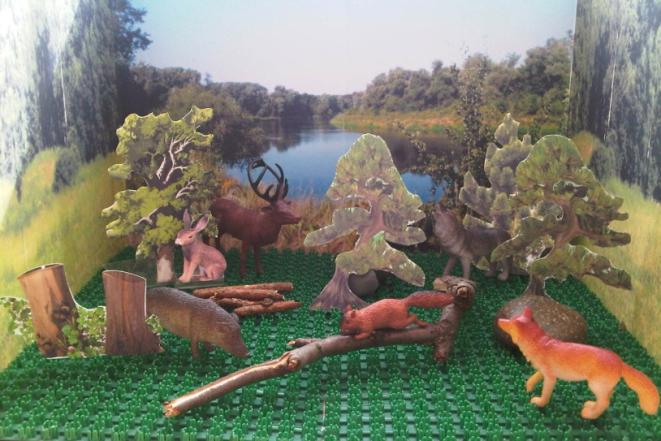 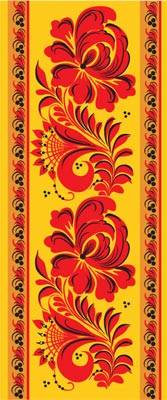 Родная город. Родная культура
Дети получают сведений о родном городе, об истории его возникновения, о его достопримечательностях, о видах транспорта, трудовой деятельности людей.
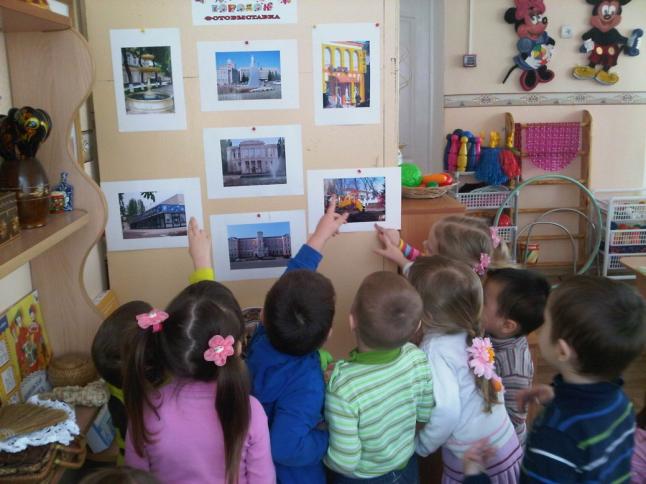 Фотовыставка 
«Мой любимый городок»
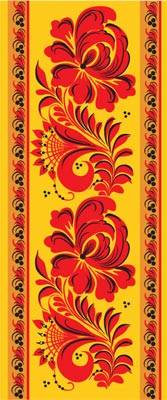 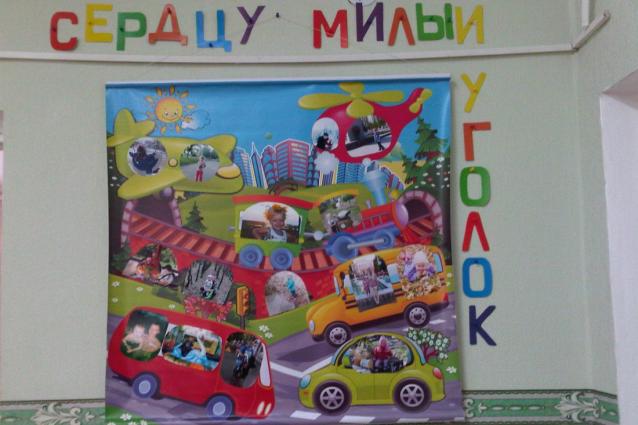 Фотовыставка 
«Сердцу милый уголок»
Родная город. Родная культура
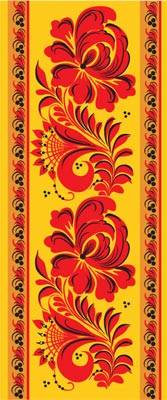 Знакомство с Воронежской матрешкой.
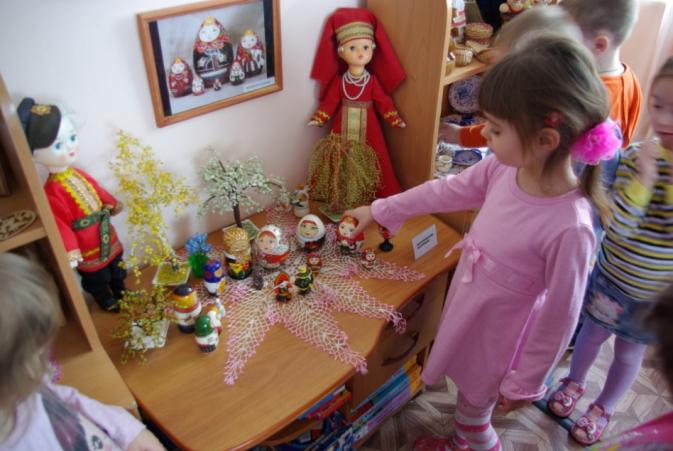 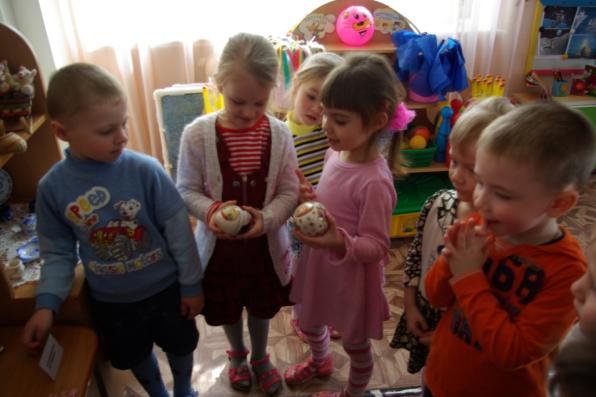 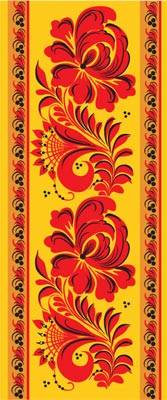 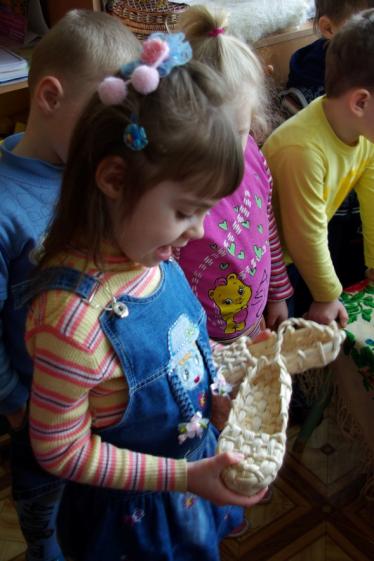 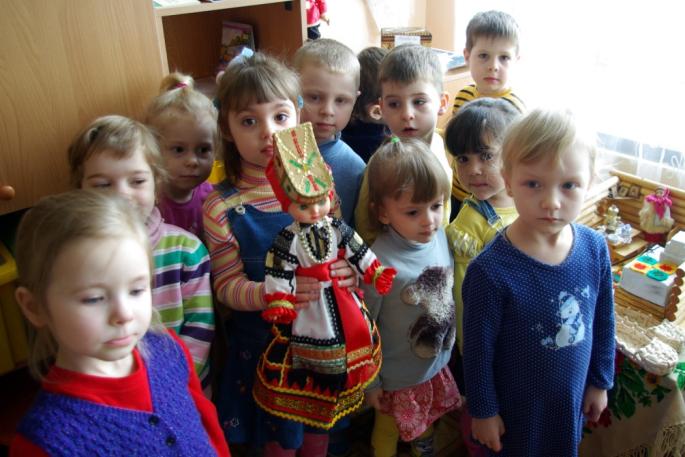 Знакомство с традиционным костюмом Воронежской области.
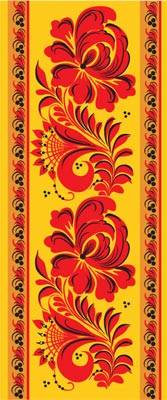 Родная  страна
Как бы не менялась наша жизнь, воспитывать у подрастающего поколения любовь к своей стране, гордость за нее необходимо в любое время.
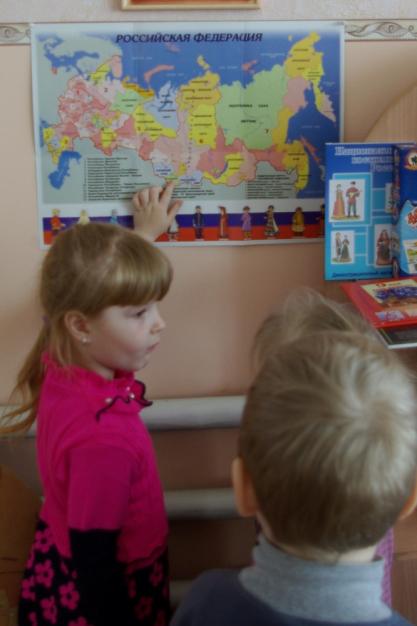 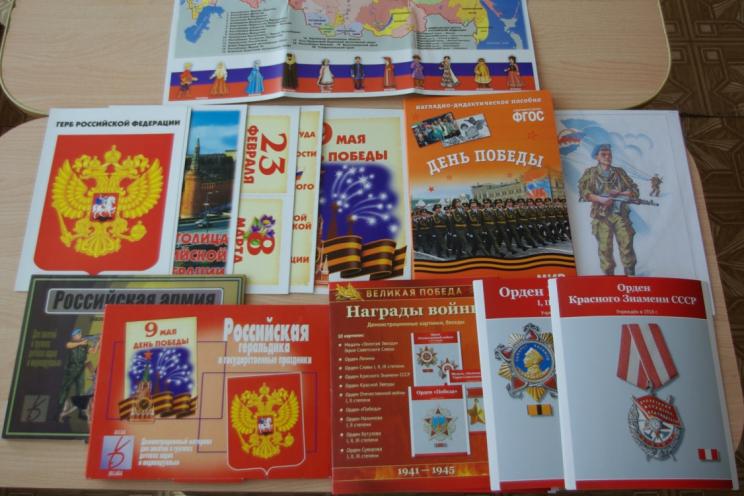 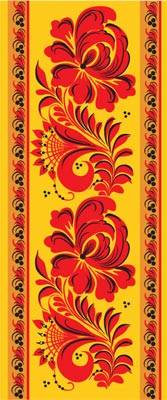 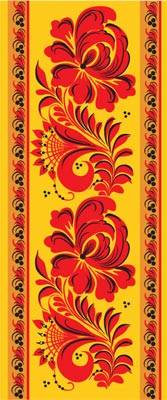 Родная  страна
Патриотический уголок
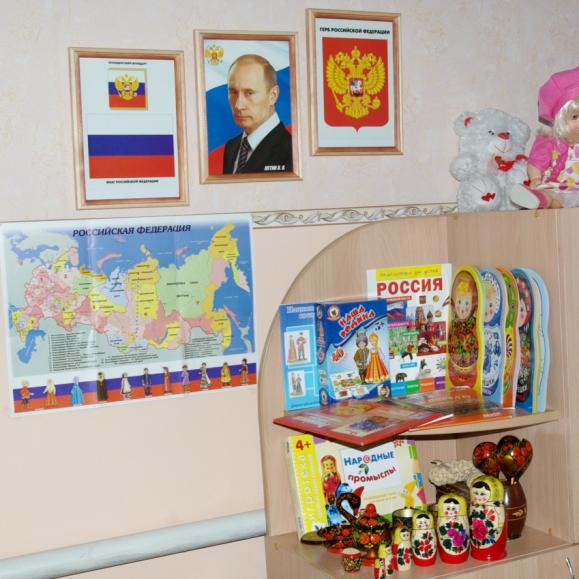 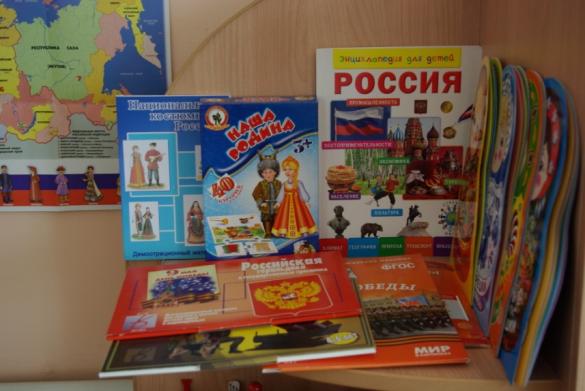 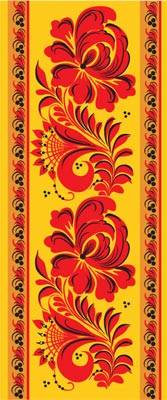 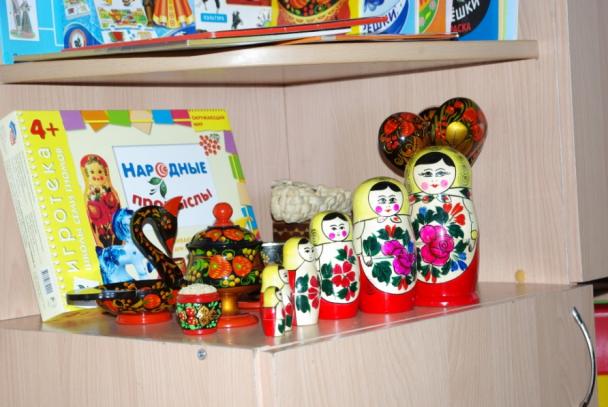 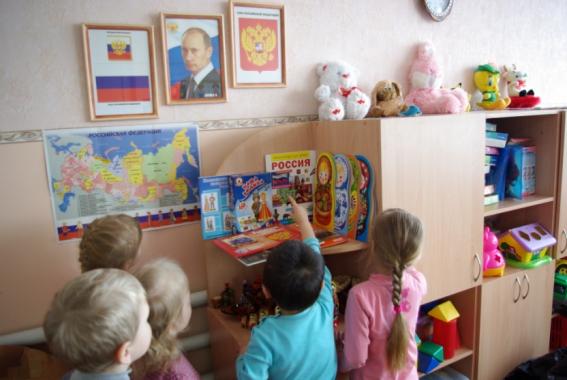 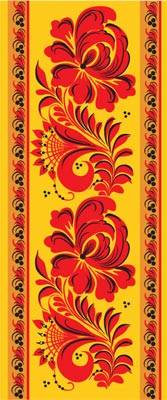 Родная  страна
Занятие 
«Взрослым и детям нужен мир на всей планете»
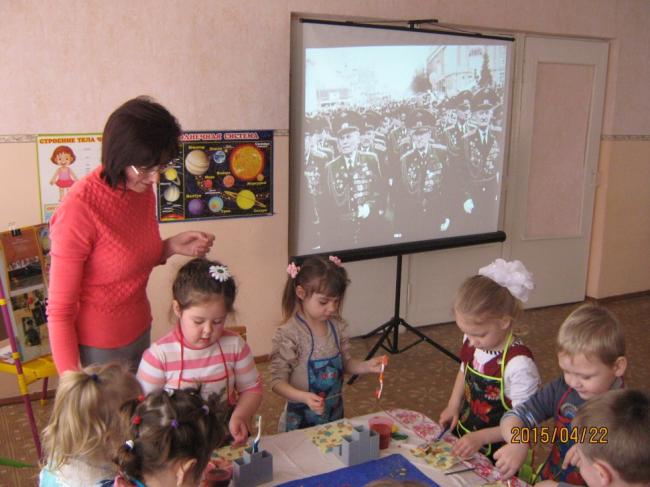 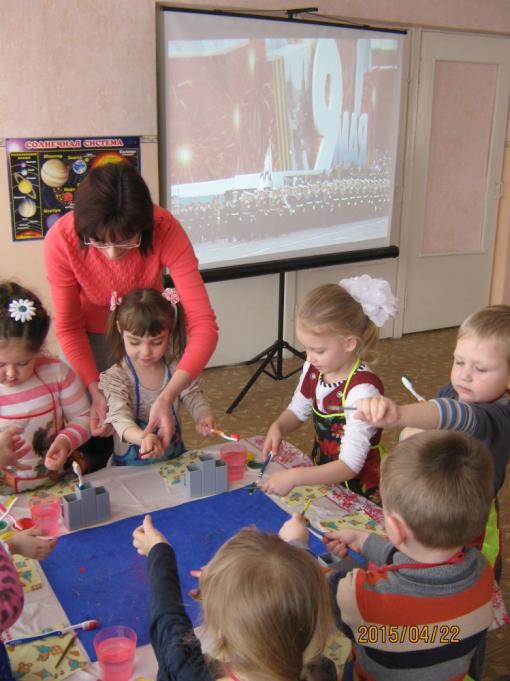 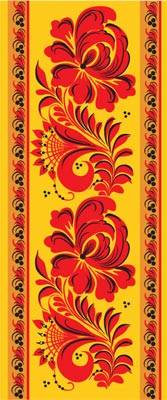 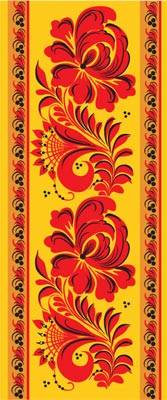 Культура страны
Очень важно прививать детям чувство любви и уважения к культурным ценностям и традициям русского народа
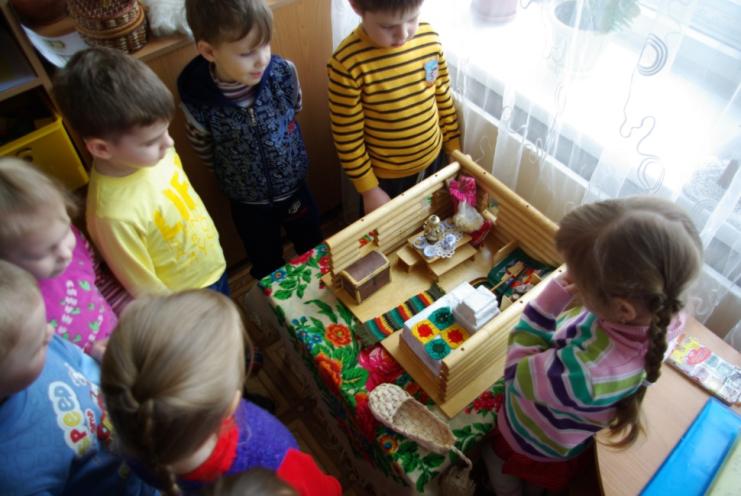 Макет «Русская изба»
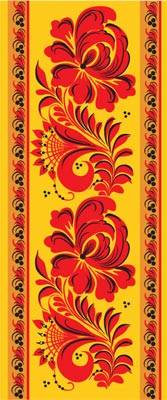 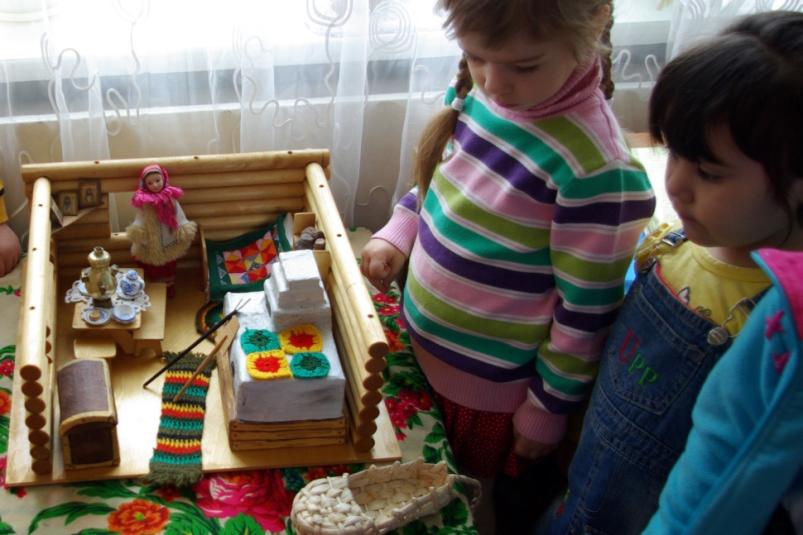 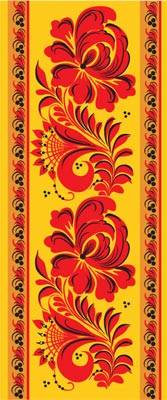 Культура страны
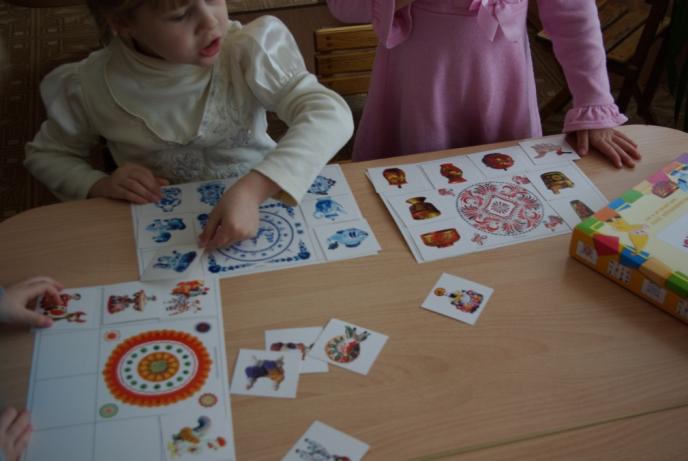 Дидактические игры
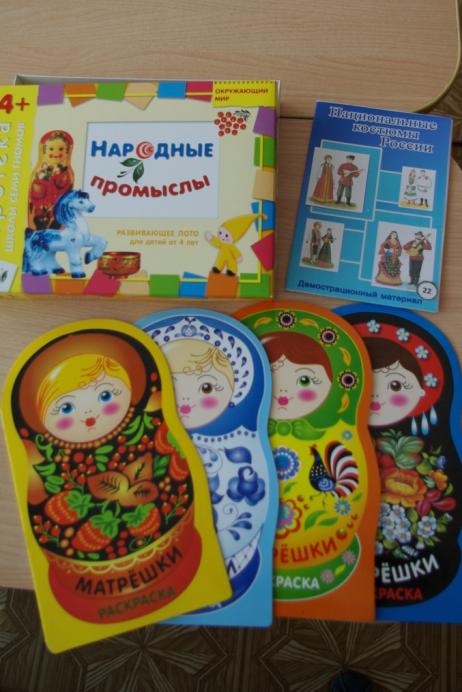 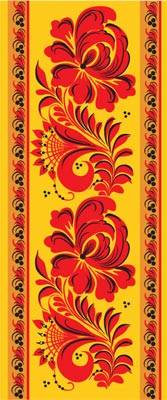 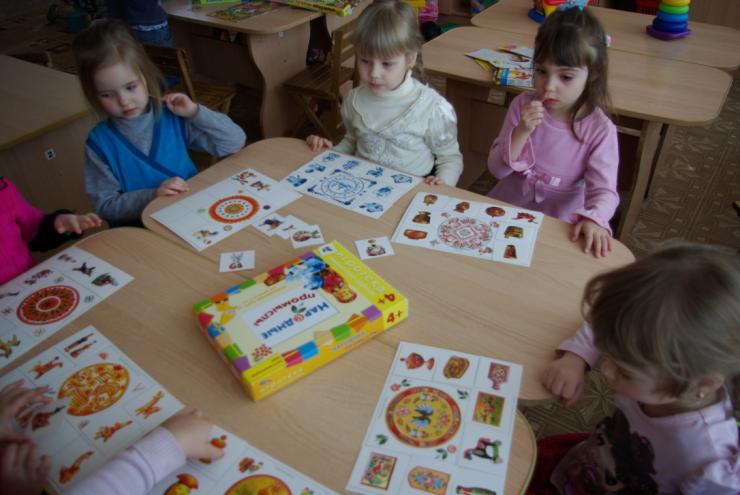 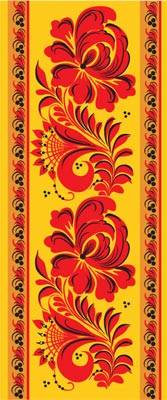 Культура страны
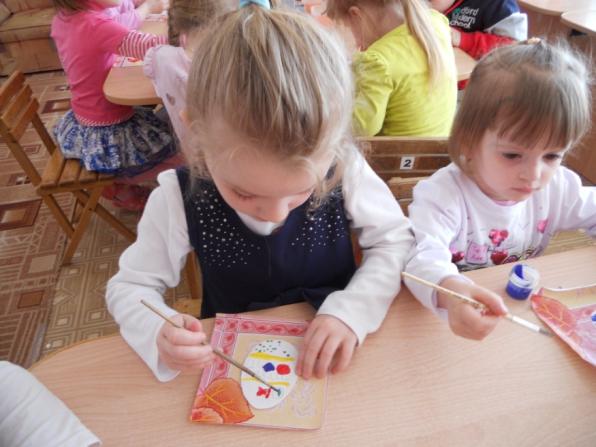 Готовимся к Пасхе
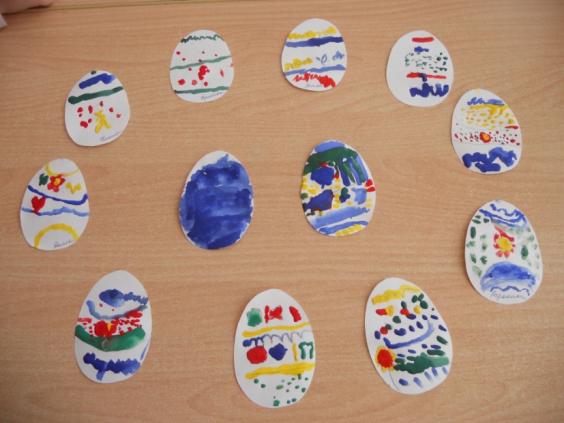 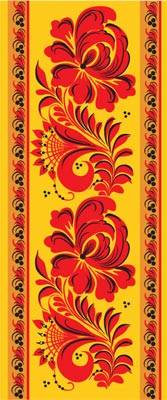 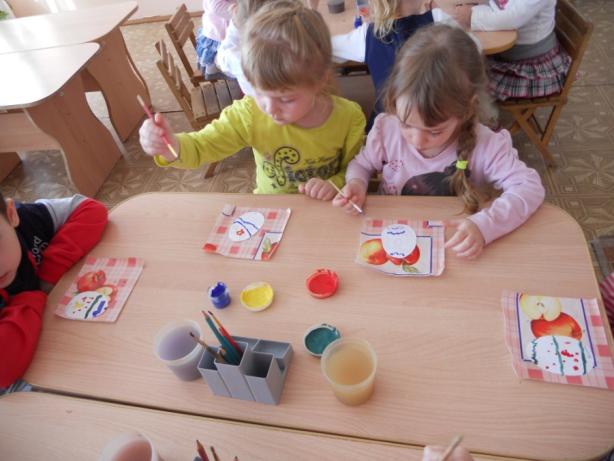 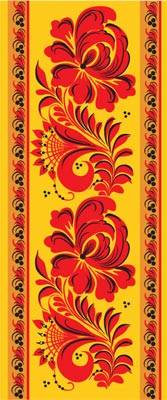 Спасибо 
за внимание!
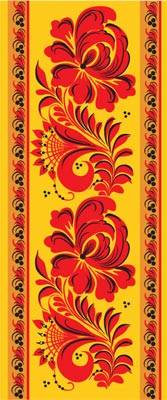